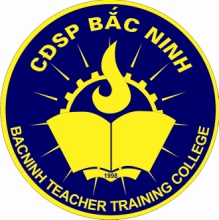 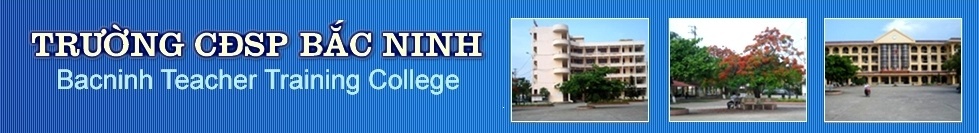 Nhiệt liệt chào mừng các thầy cô về dự giờ!
Giảng viên: Trần Thúy Hằng
Đơn vị: Tổ Văn
Lớp dạy: VLVH A11
* Vị trí bài học:
Chương 3: Hình thành và phát triển vốn từ
I. Đặc điểm vốn từ của trẻ em
II. Các nhiệm vụ hình thành vốn từ cho trẻ mầm non
III. Các biện pháp phát triển vốn từ cho trẻ
IV. Quy trình tổ chức hoạt động Nhận biết – Tập nói
V. Hướng dẫn lập kế hoạch hoạt động Nhận biết – Tập nói
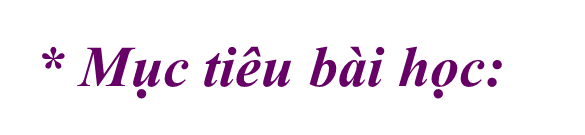 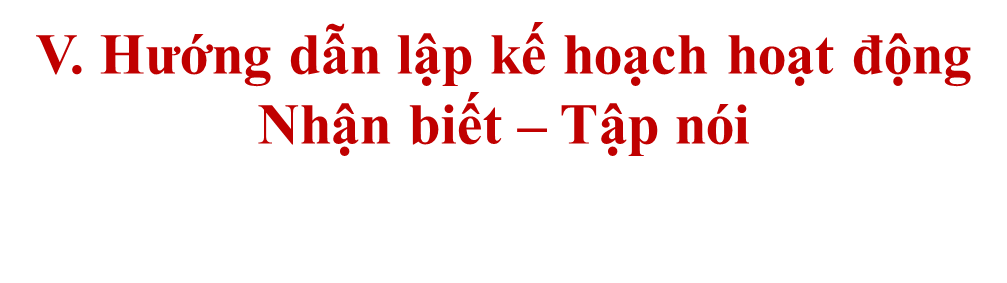 Kiến thức
Thái độ
Kĩ năng
Tài liệu học tập
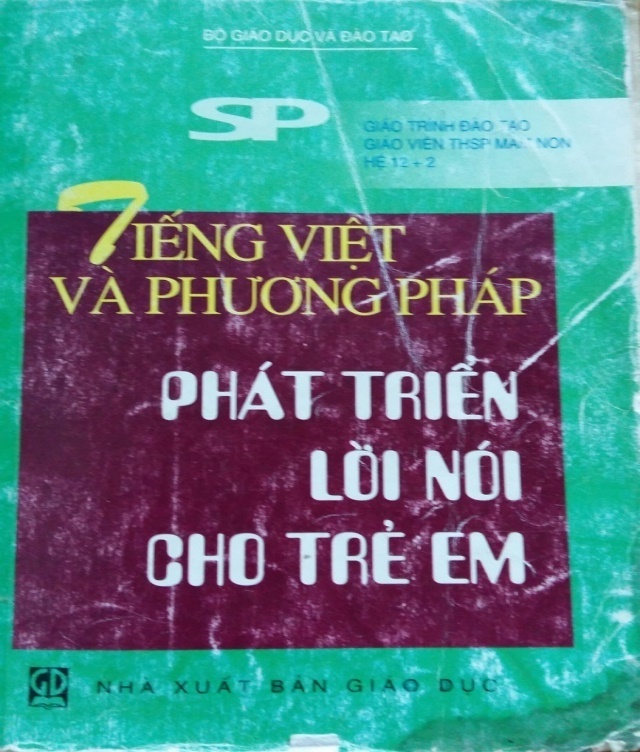 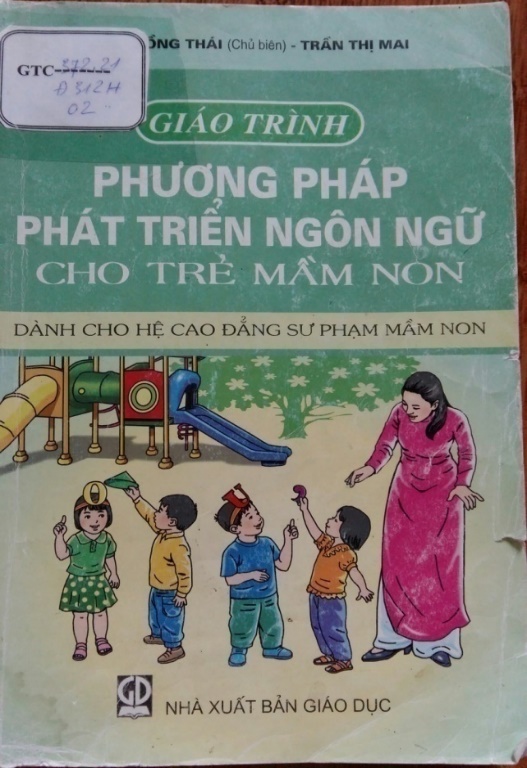 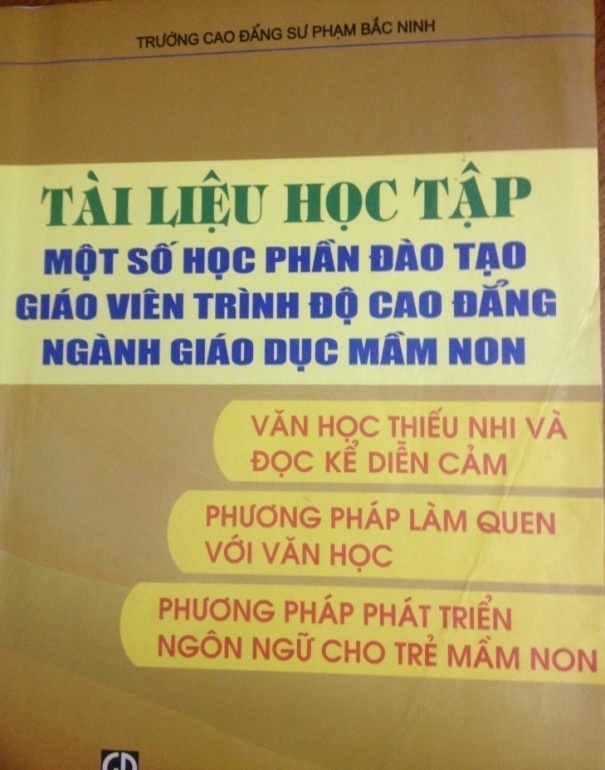 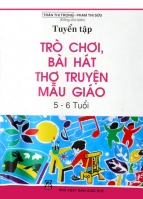 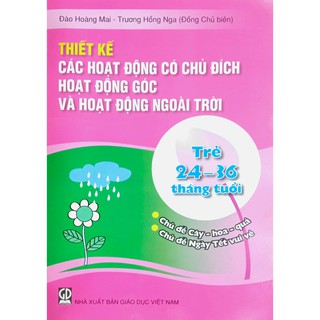 PHƯƠNG PHÁP DẠY HỌC
PP
giao tiếp
PP 
thuyết trình, vấn đáp
PP 
trực quan
PP 
trò chơi
Nội dung tự học
1. Ôn lại quy trình hoạt động Nhận biết – Tập nói.
2. Lập kế hoạch hoạt động Nhận biết – Tập nói: Quả cam – Quả chuối (24- 36 tháng tuổi).
3. Thiết kế powerpoint hoạt động Nhân biết – Tập nói Quả cam – Quả chuối.
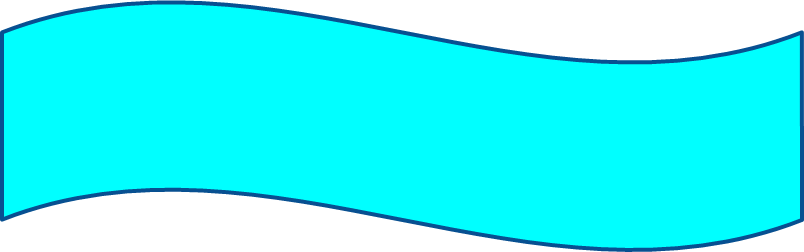 HƯỚNG DẪN LẬP KẾ HOẠCH HOẠT ĐỘNG NHẬN BIẾT – TẬP NÓI
CÁC CHỦ ĐỀ Ở TRƯỜNG MẦM NON
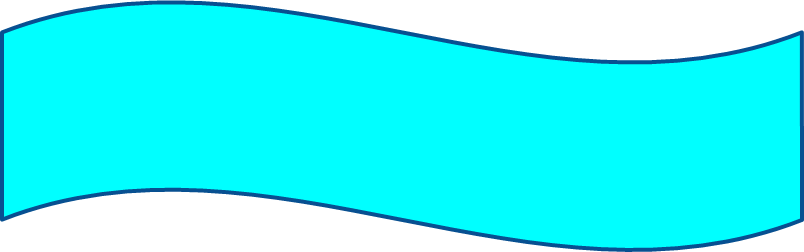 HƯỚNG DẪN LẬP KẾ HOẠCH HOẠT ĐỘNG NHẬN BIẾT – TẬP NÓI
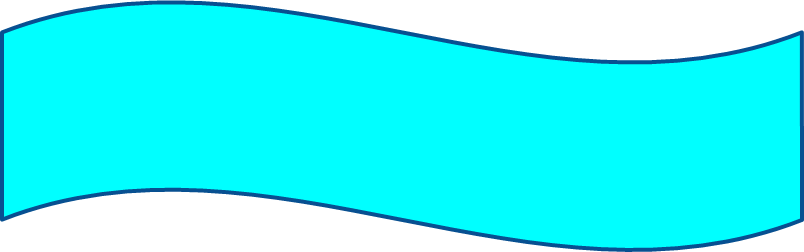 HƯỚNG DẪN LẬP KẾ HOẠCH HOẠT ĐỘNG NHẬN BIẾT – TẬP NÓI
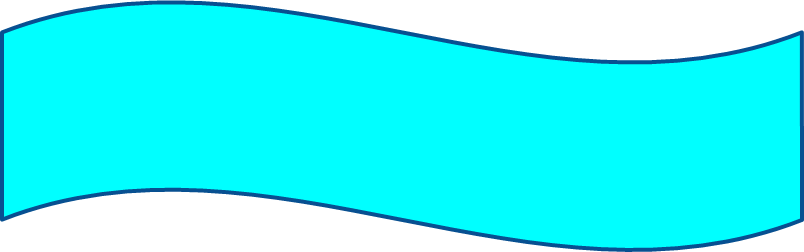 HƯỚNG DẪN LẬP KẾ HOẠCH HOẠT ĐỘNG NHẬN BIẾT – TẬP NÓI
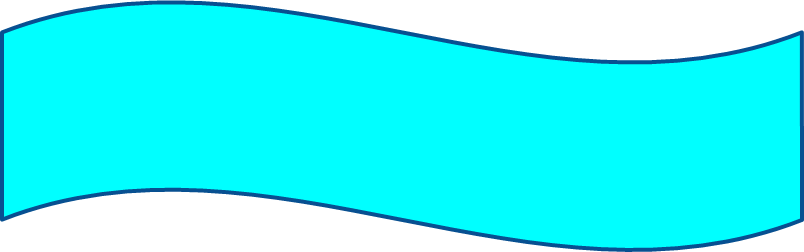 HƯỚNG DẪN LẬP KẾ HOẠCH HOẠT ĐỘNG NHẬN BIẾT – TẬP NÓI
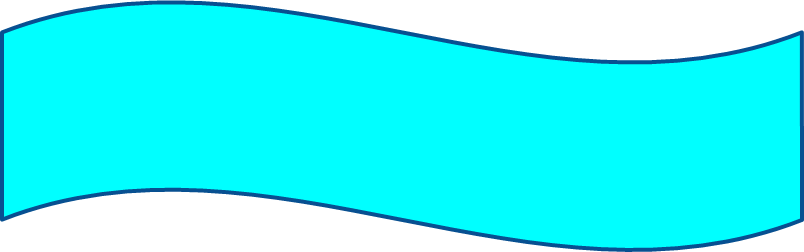 Hướng dẫn trình bày hoạt động (viết giáo án)
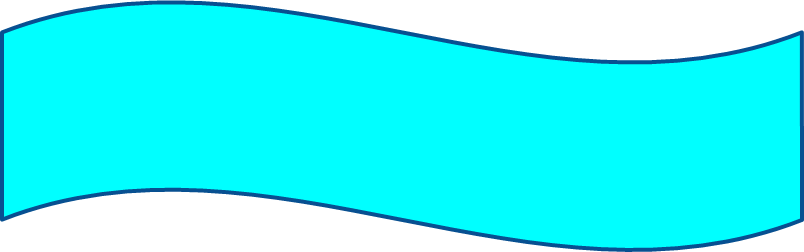 * Hướng dẫn thiết kế giáo án powerpoint kế hoạch hoạt động Nhận biết – Tập nói
- Các slide cần trình chiếu những thông tin cần thiết với trẻ, không thiết kế các slide có chữ, nhiều chữ.
- Số lượng các slide linh hoạt, chủ yếu thiết kế các hình ảnh để trẻ quan sát, nhận biết hoặc âm thanh để trẻ vận động, chơi trò chơi.
NHANH NHƯ CHỚP
Hoạt động Nhận biết – Tập nói thuộc lĩnh vực gì ở trường mầm non?
Hoạt động Nhận biết – Tập nói dành cho trẻ đối tượng mấy tuổi?
5
4
Mục tiêu chính của hoạt động Nhận biết – Tập nói là gì?
Đề tài Nhận biết – Tập nói: Con gà – Con vịt thuộc chủ đề nào?
3
Tiến trình của hoạt động Nhận biết – Tập nói gồm mấy phần?
2
1
Hướng dẫn tự học
CÁ NHÂN
1. Thiết kế hoạch hoạt động bài dạy trẻ Nhận biết - Tập nói ở độ tuổi 24 – 36 (đề tài, chủ đề tự chọn)
2. Tập giảng theo nhóm.
NHÓM
CẢM ƠN THẦY CÔ VÀ CÁC BẠN SINH VIÊN!
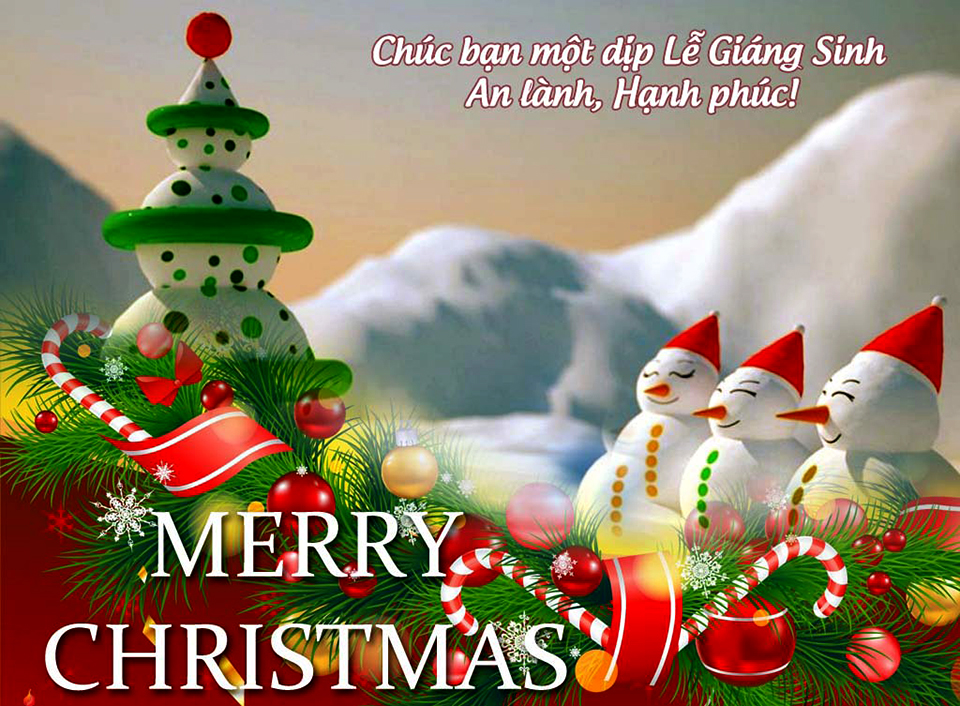